HABİP EDİP TÖREHAN MESLEKİ VE TEKNİK ANADOLU LİSESİ MODA TASARIM BÖLÜMÜ
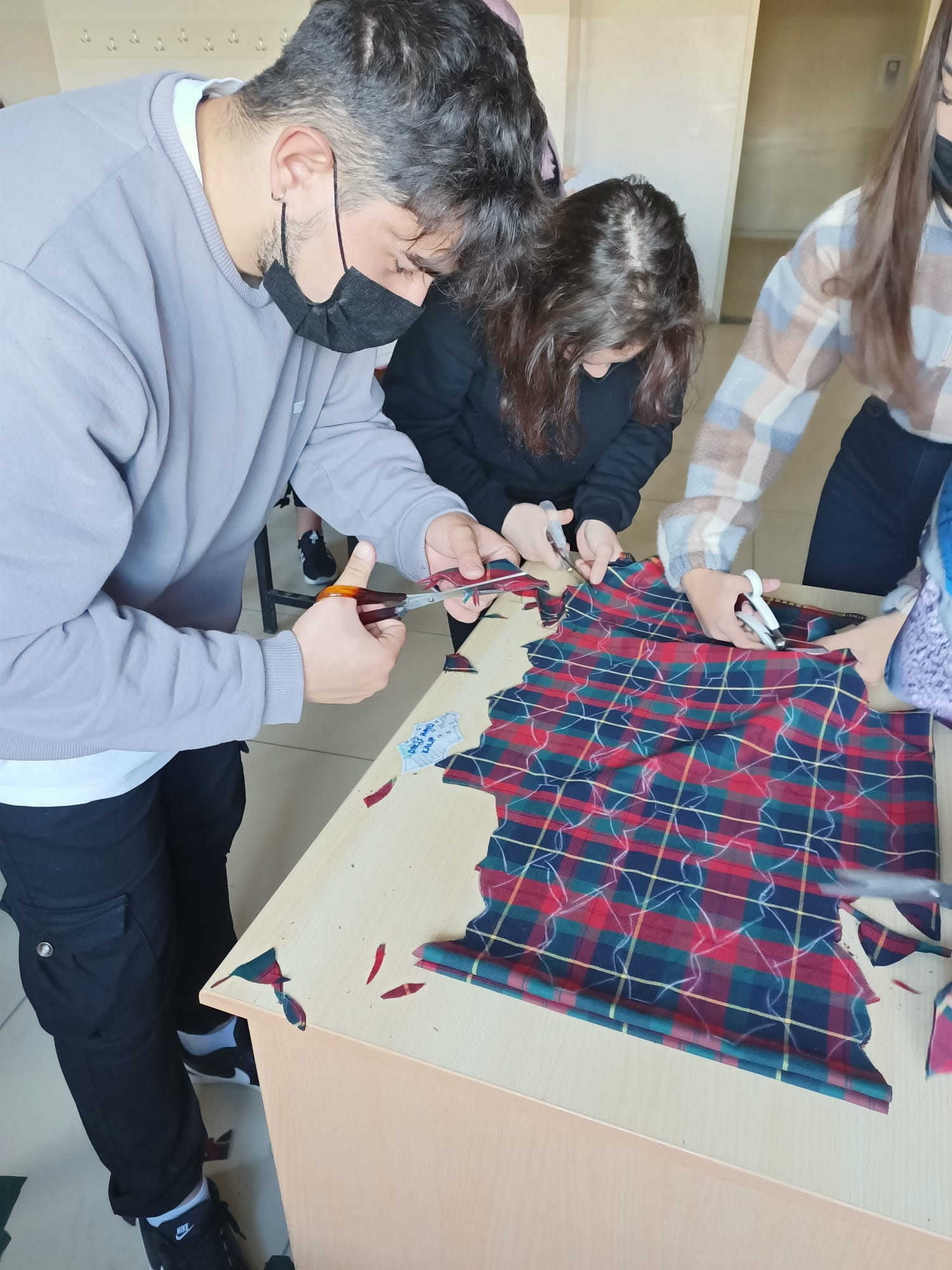 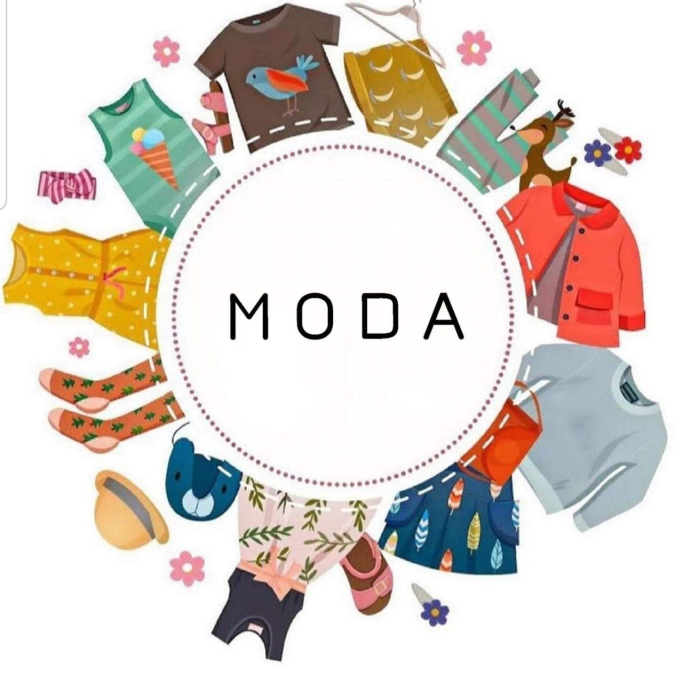 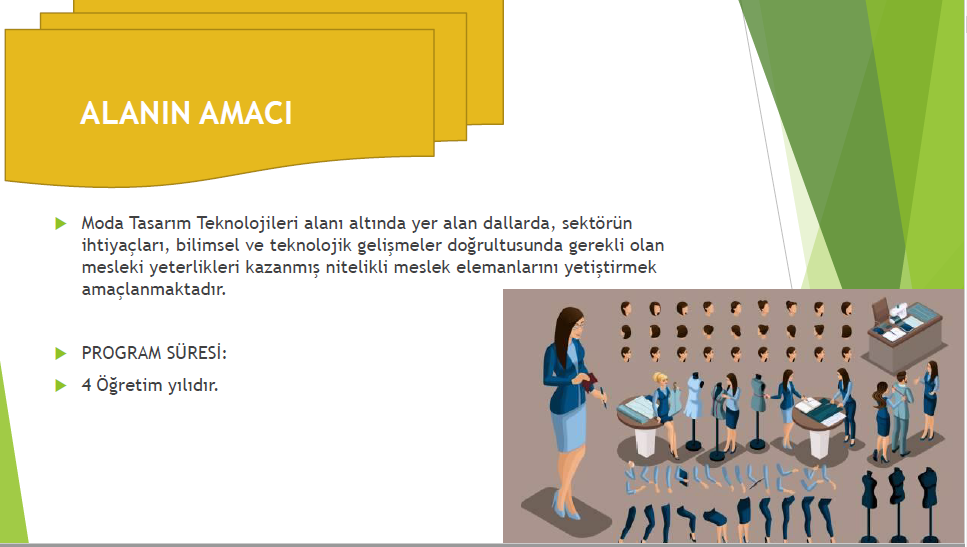 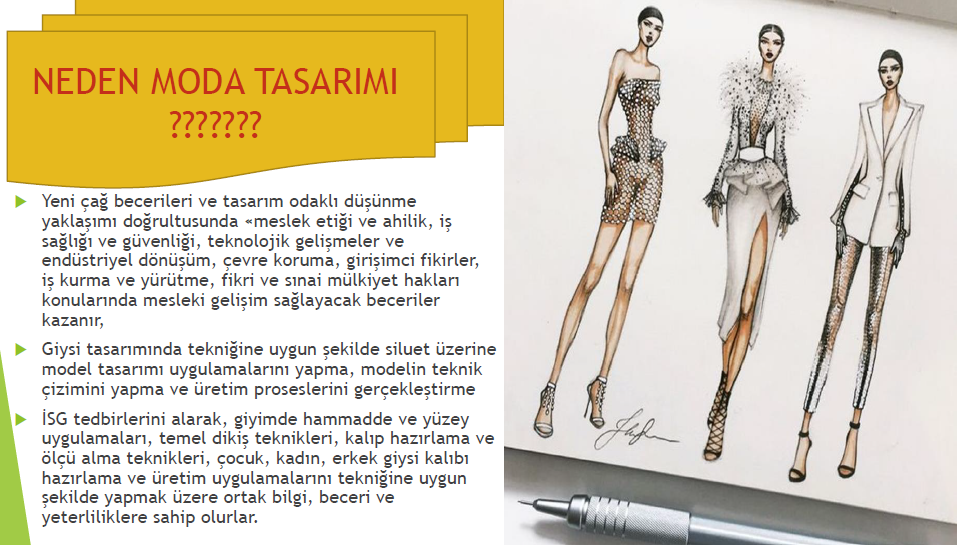 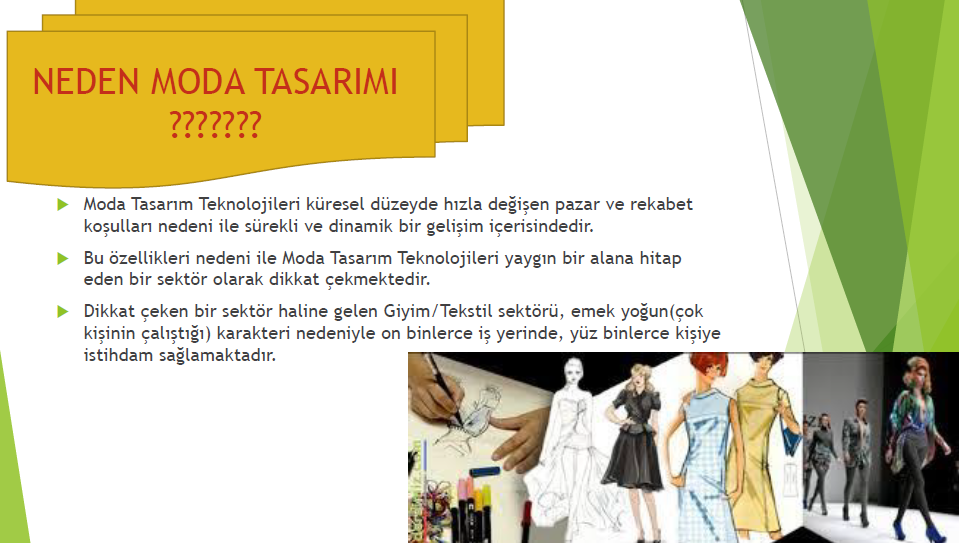 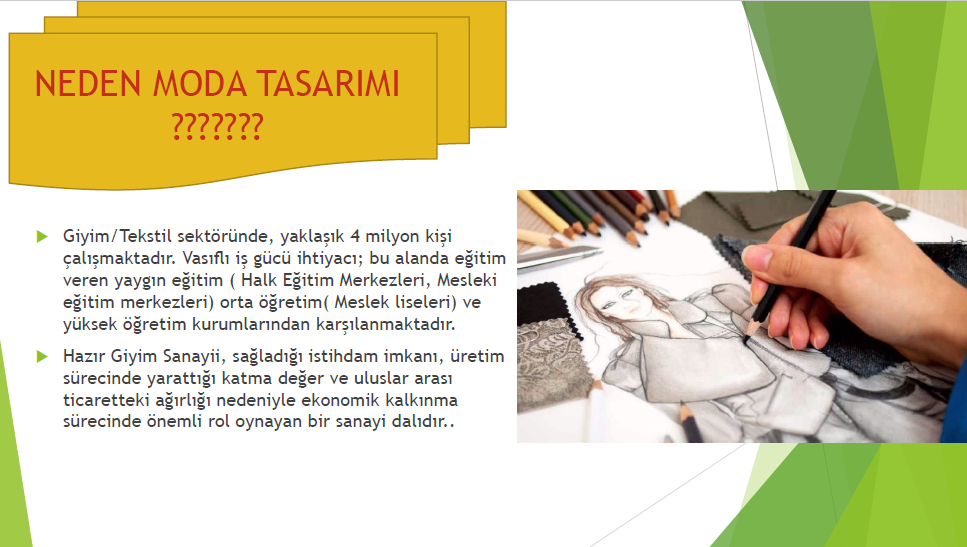 DERSLERDE YAPILAN ÇALIŞMALAR SERGİ VE DEFİLELER İLE SUNULMAKTADIR.
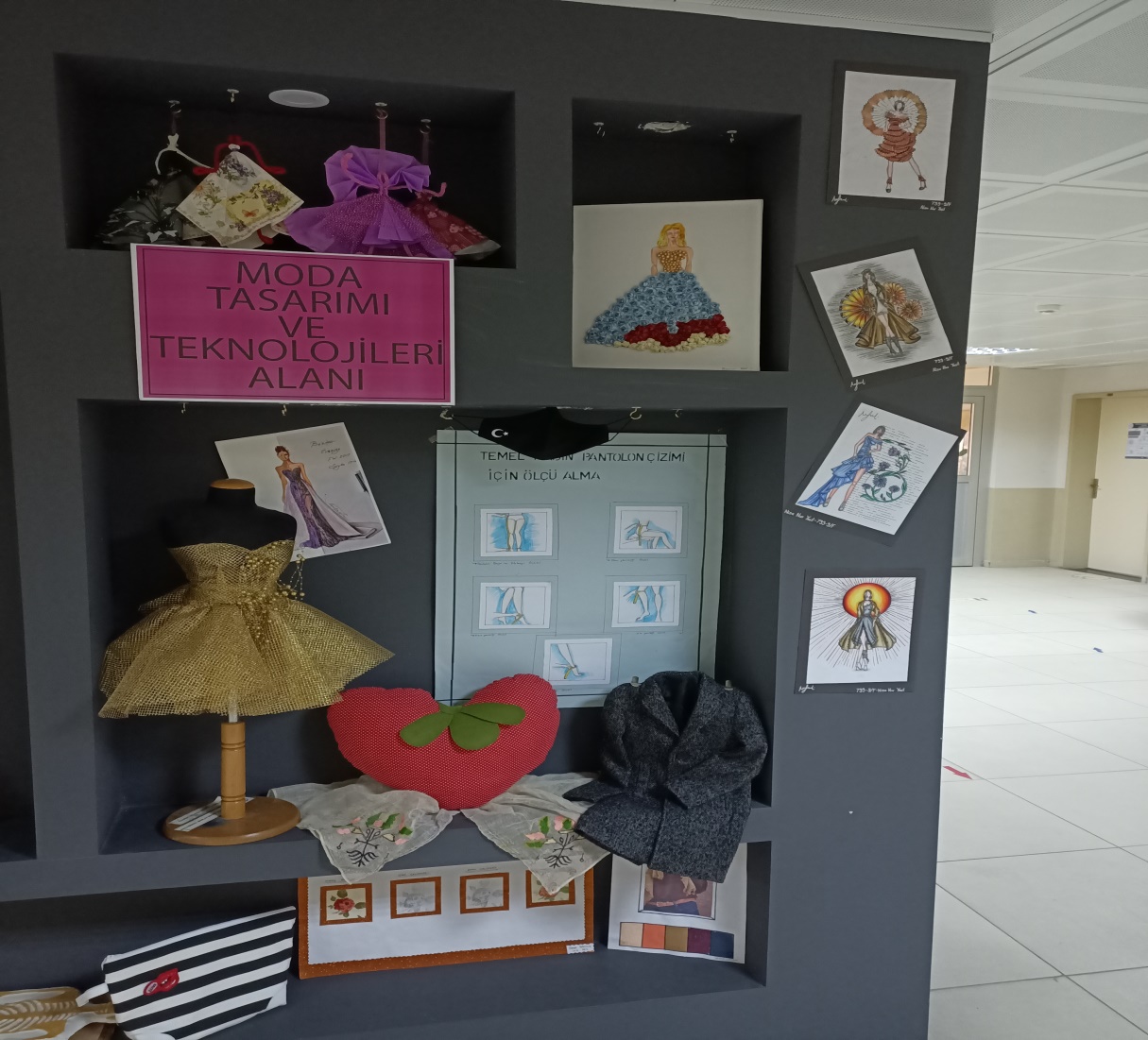 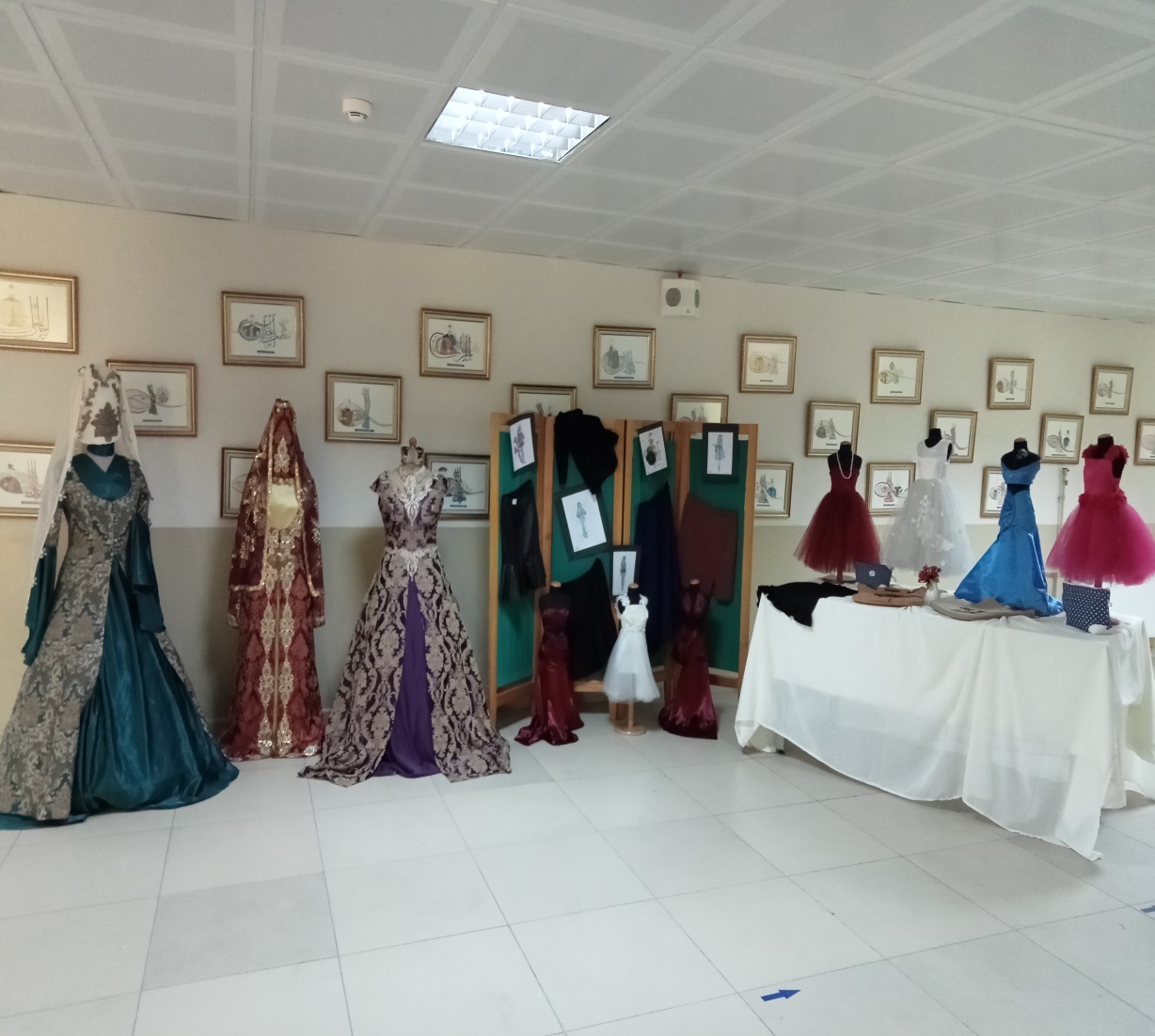 ÖĞRENCİLERİMİZLE YAPTIĞIMIZ BAZI PROJE VE ÜRÜNLER
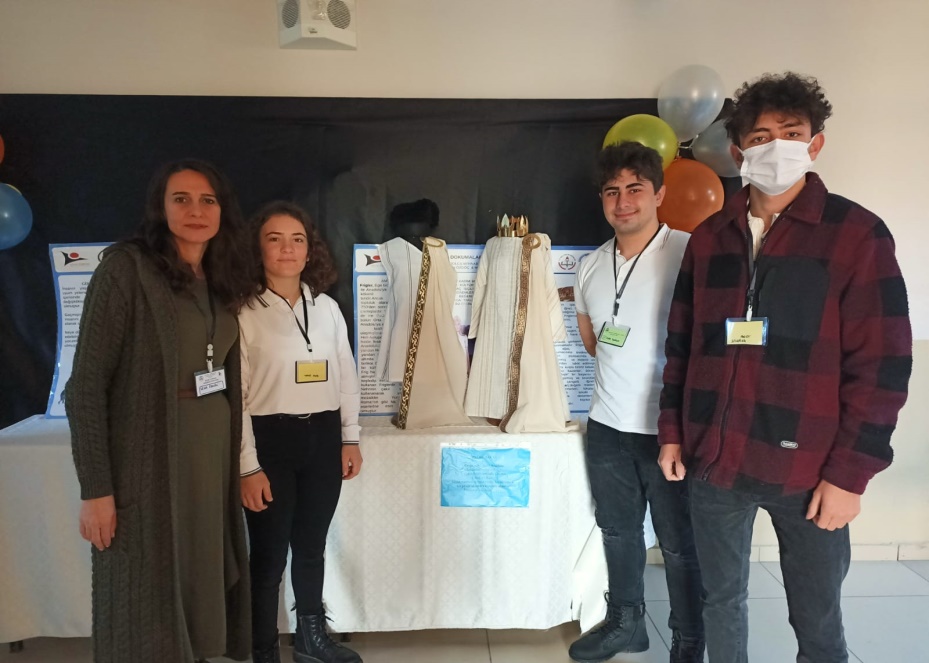 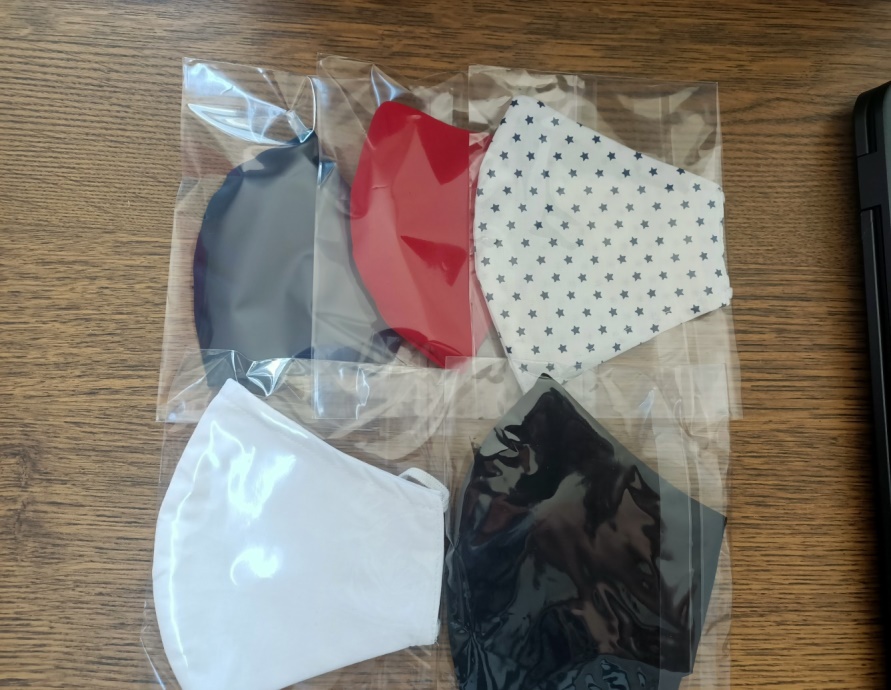 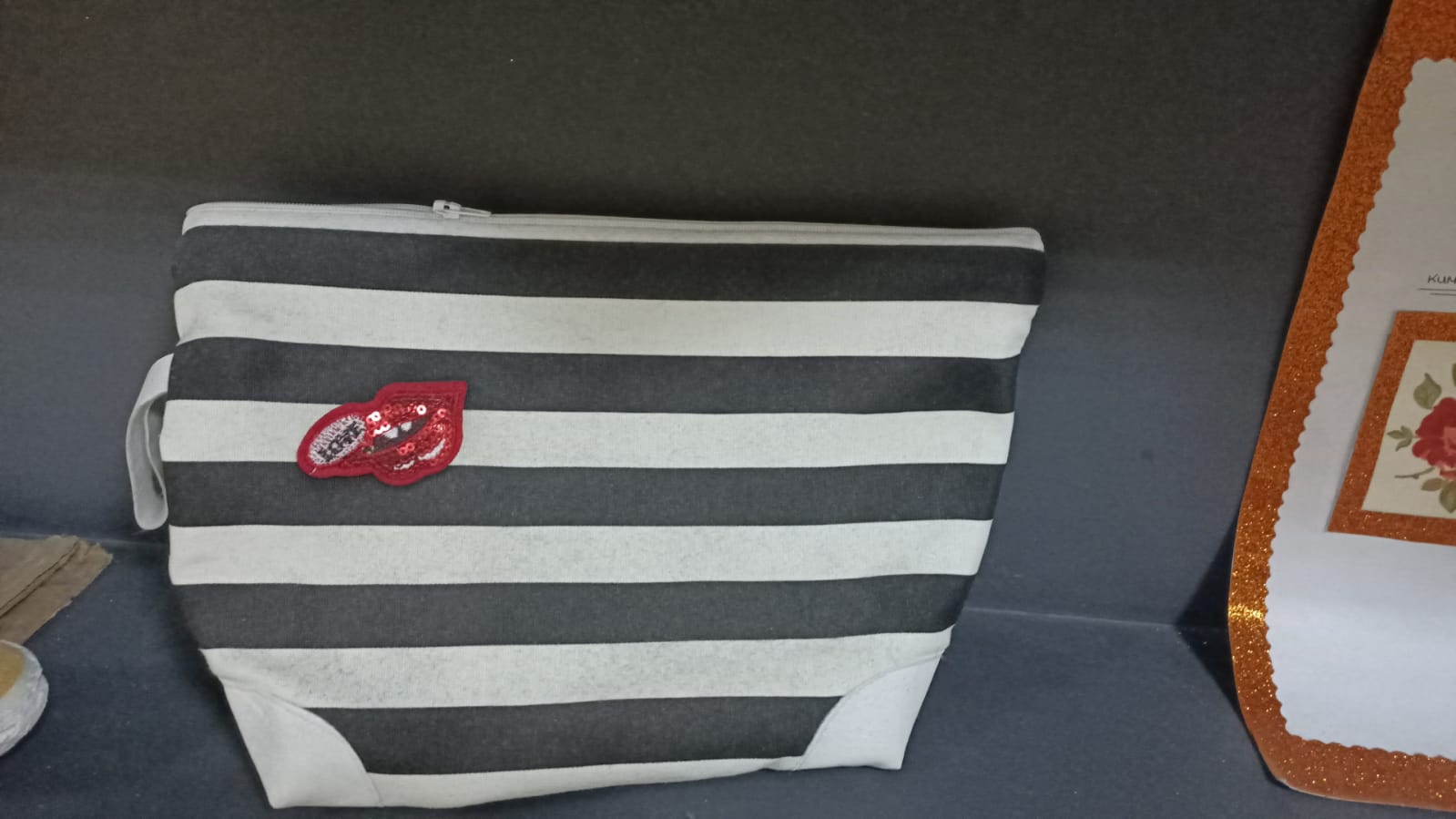 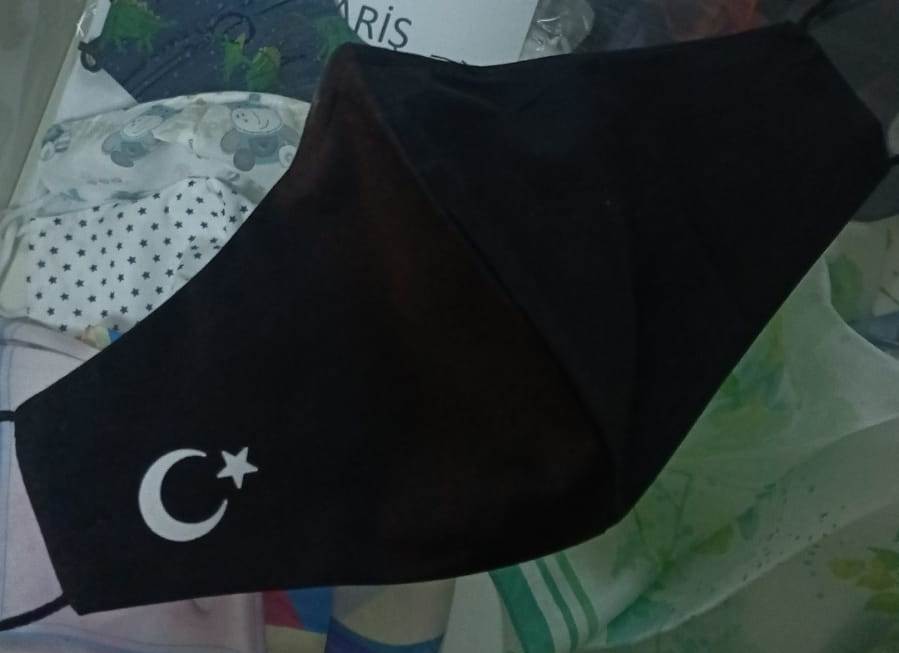 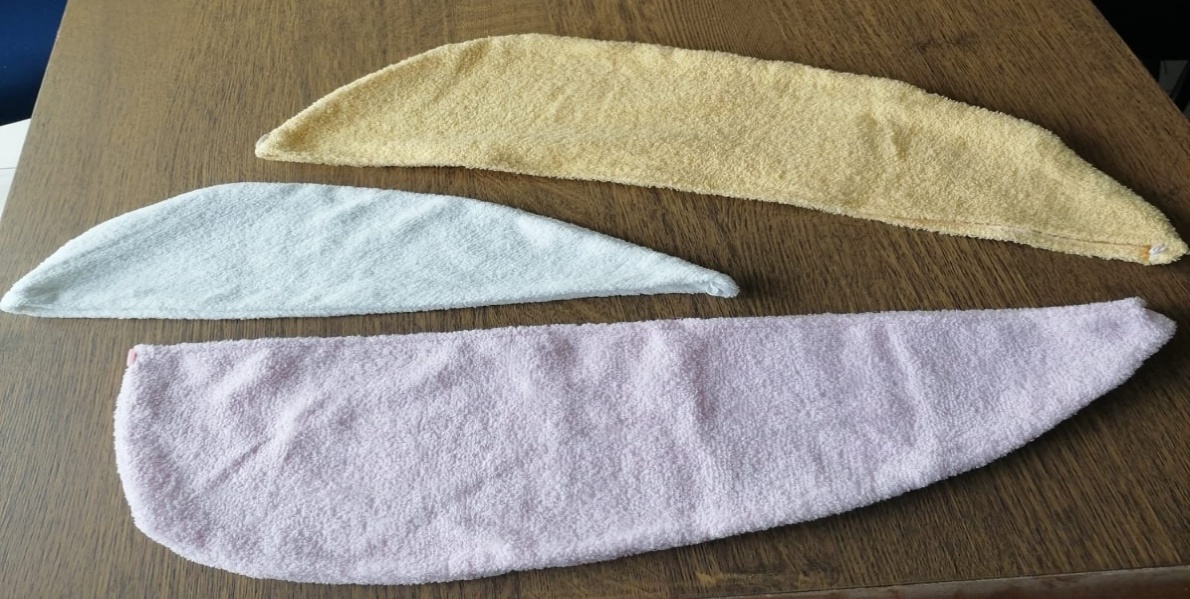 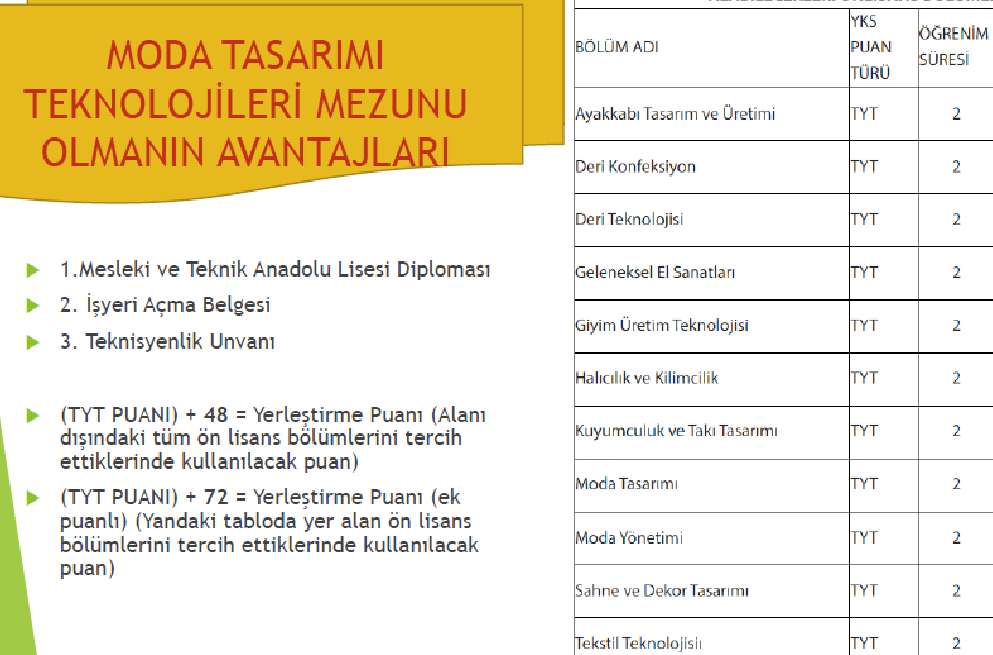 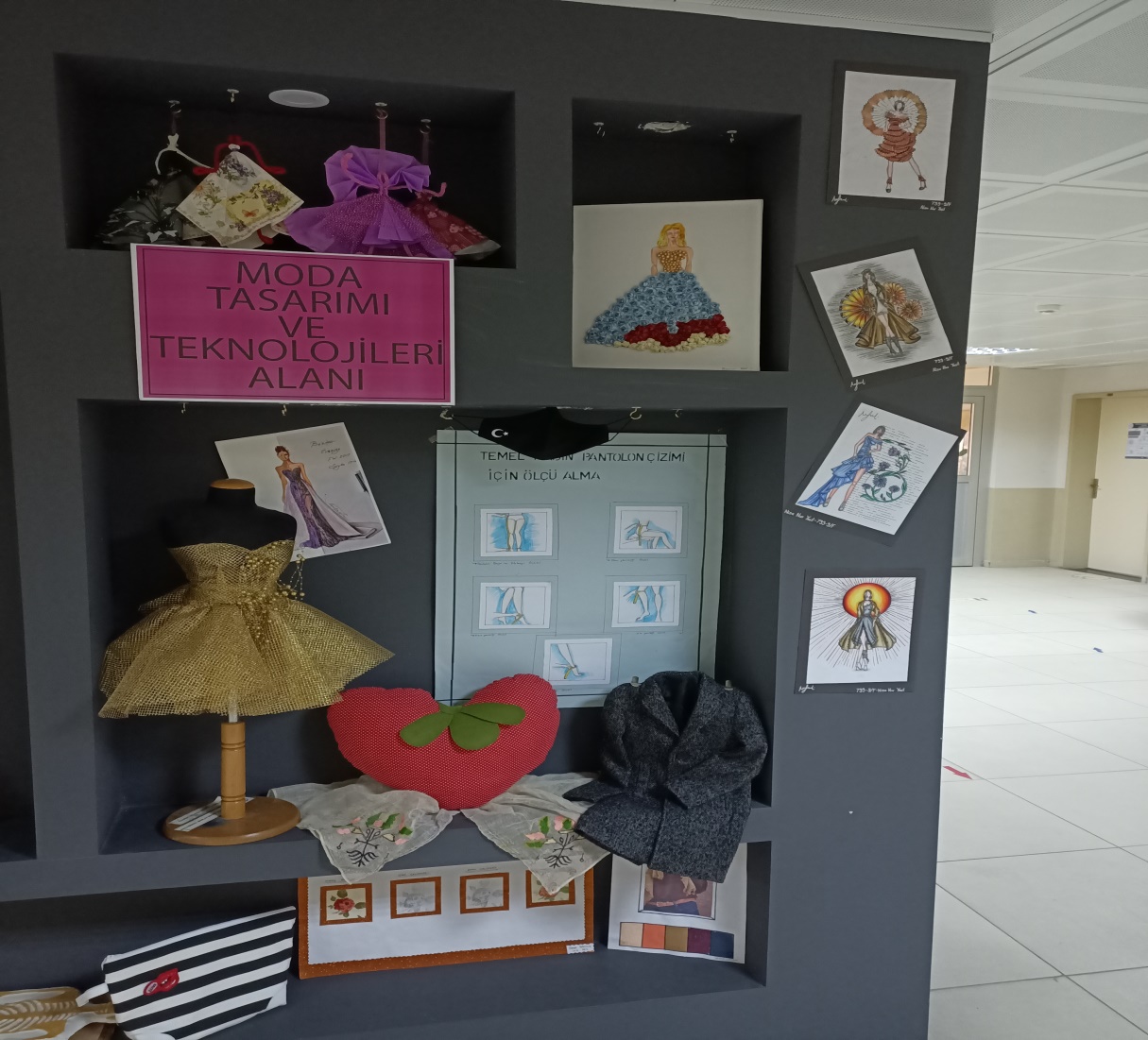 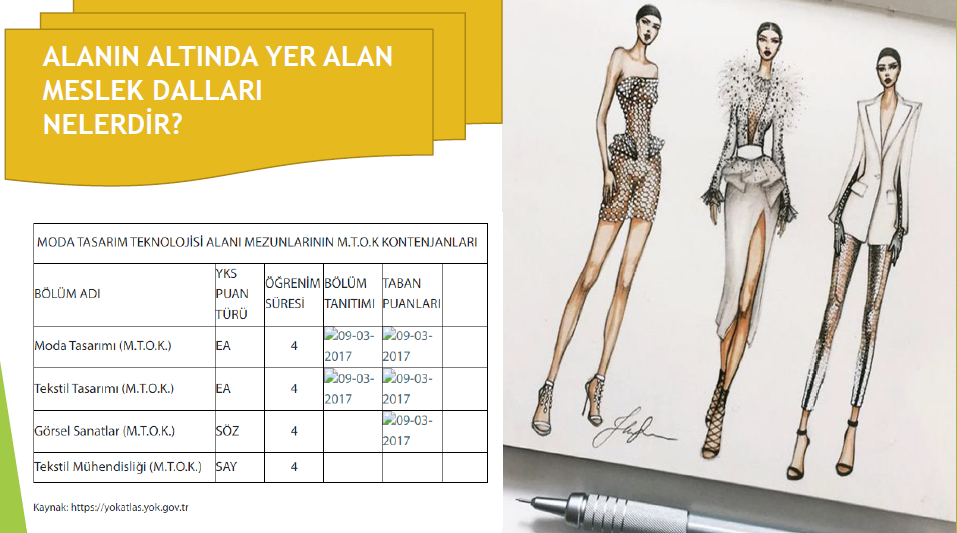 Moda Tasarım Netleri ve Taban Puanları
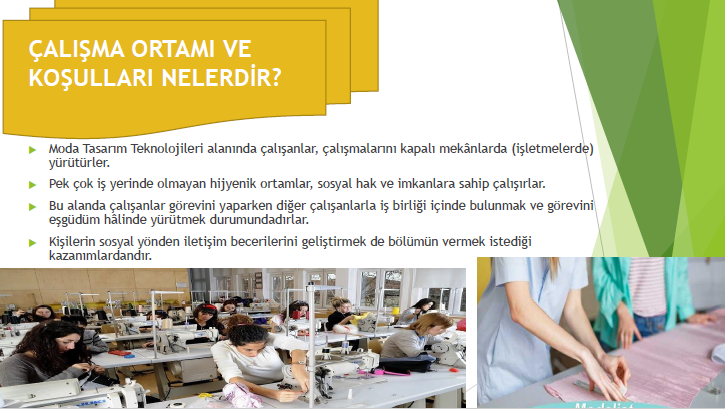 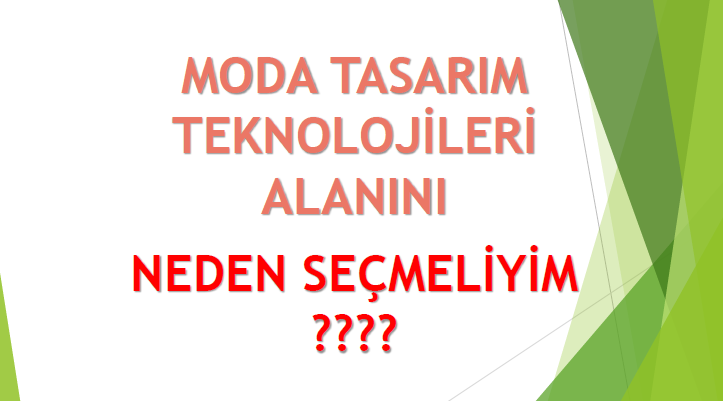 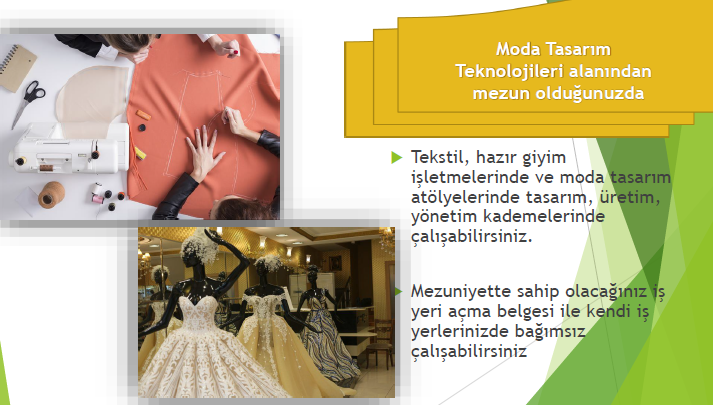 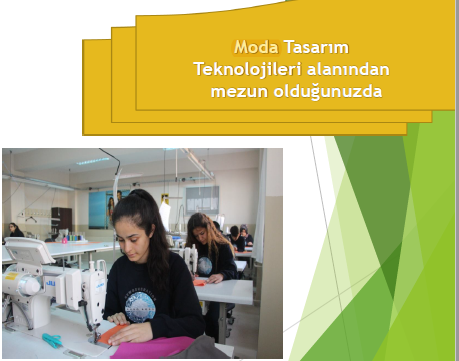 "Bu alanda eğitim alan kişiler Türkiye‘de yaygın iş bulma imkanına sahiptir.
"Tekstil/Moda sanayi ülkenin ekonomiye katkısı en büyük 2.sektördür.
"Okulumuzun uygulama atölyeleri donanımlı bir eğitim almak ve sektördeki yenilikleri takip edecek şekilde yenilenmektedir.
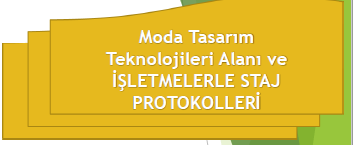 Moda teknolojileri alanı öğrenci sayısı ve yetenekleri doğrultusunda staj için gönderdiğimiz işletmeler:

Sarar Giyim Sanayii
Sümer Işık Konfeksiyon
Simirna Moda Tasarım
Nur Moda Evi
Arora Butik
Saray Bindallı
Siar Tekstil
Mavi Tuna Butik
Abiyem Moda Evi
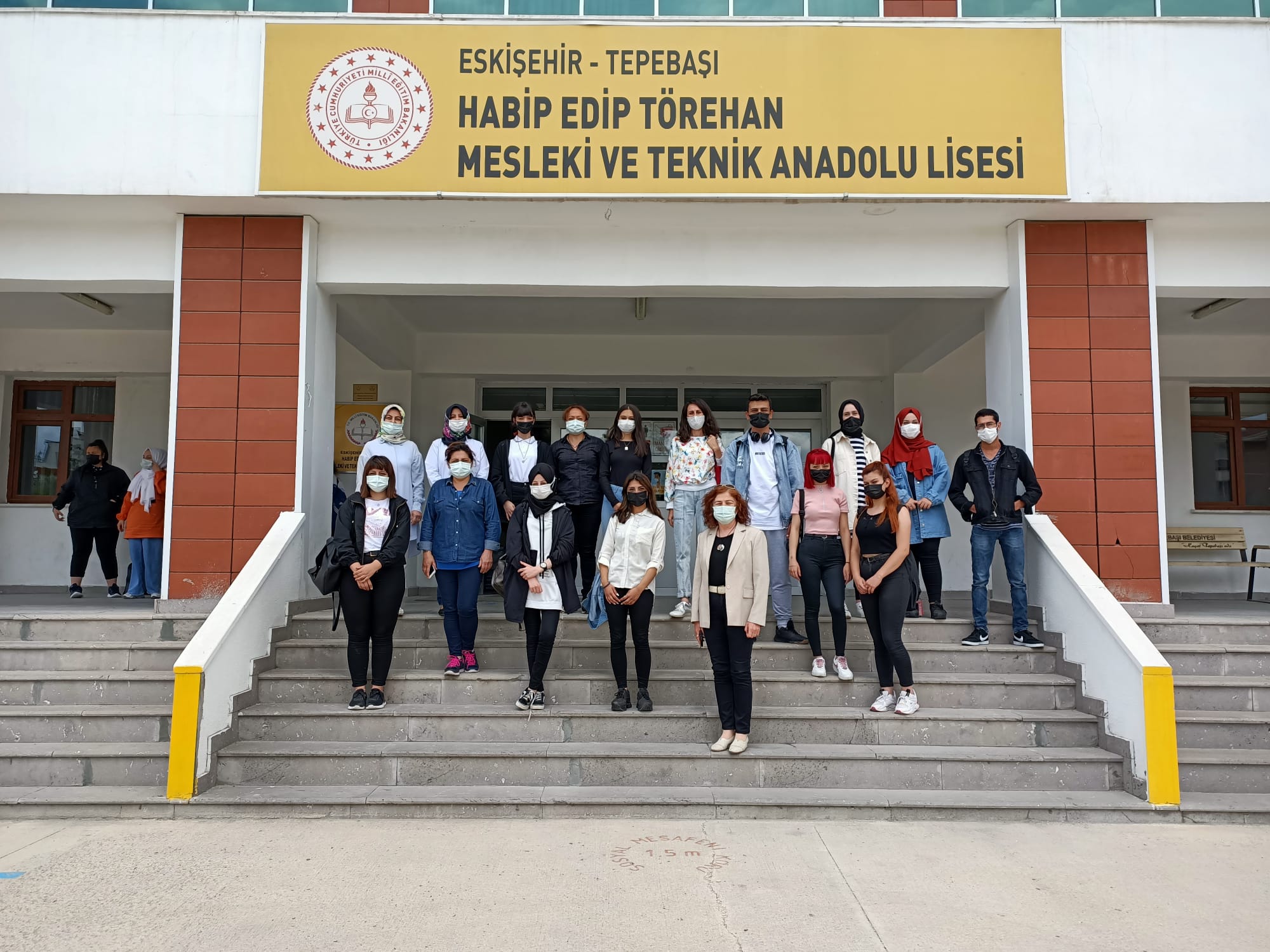 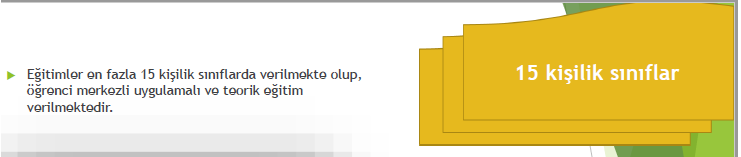 Meslek ve Uygulama dersleri, en fazla 15 kişilik gruplarda, donanımlı atölyelerde verilmektedir.
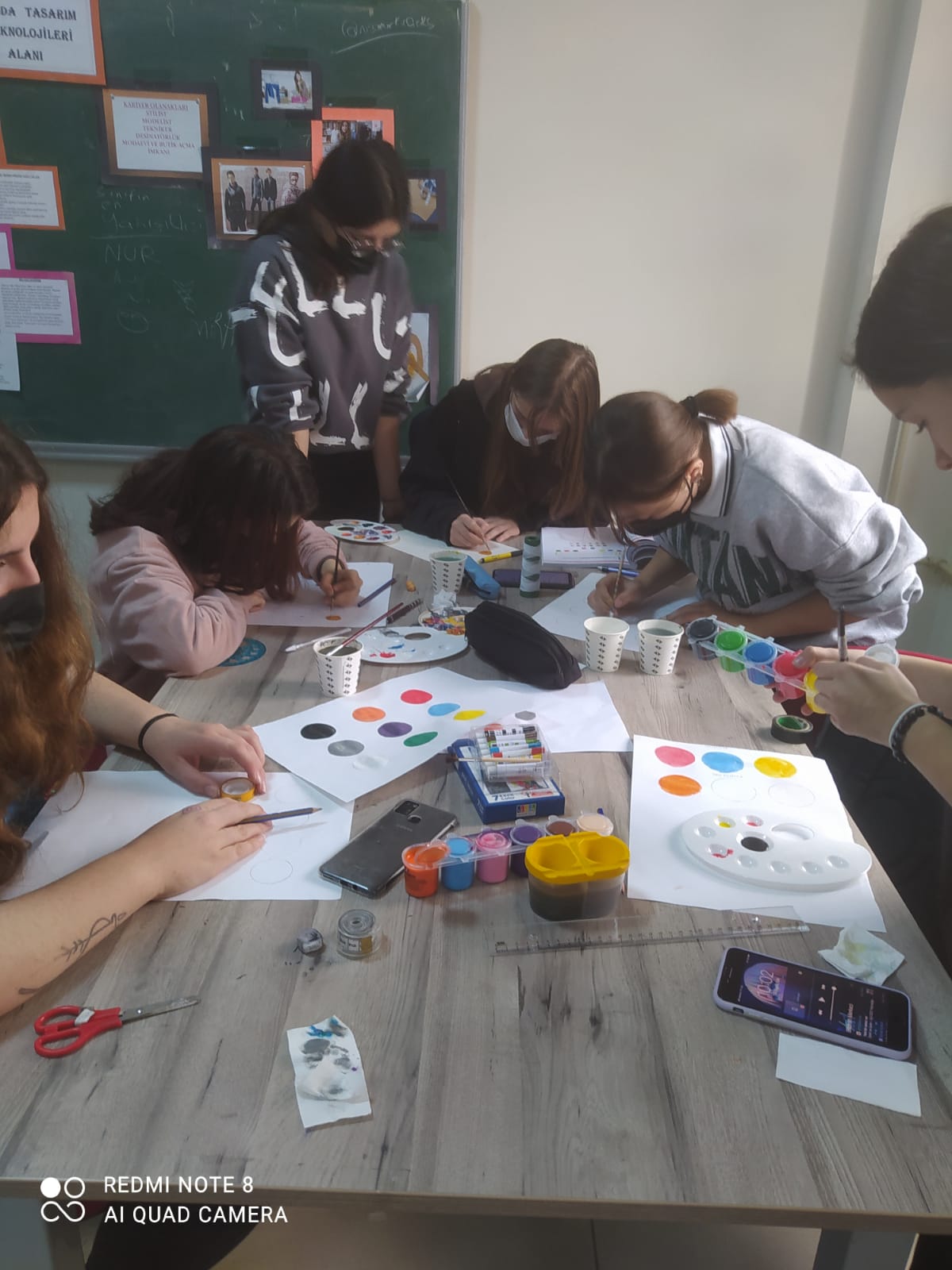 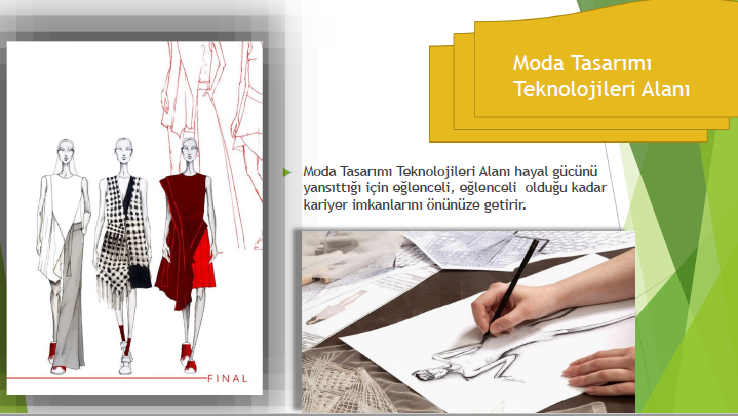 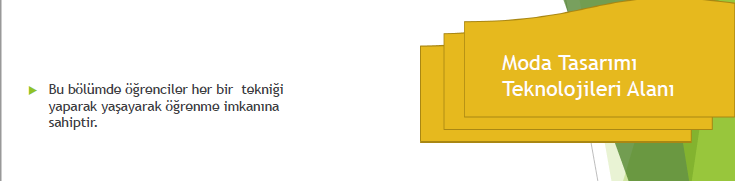 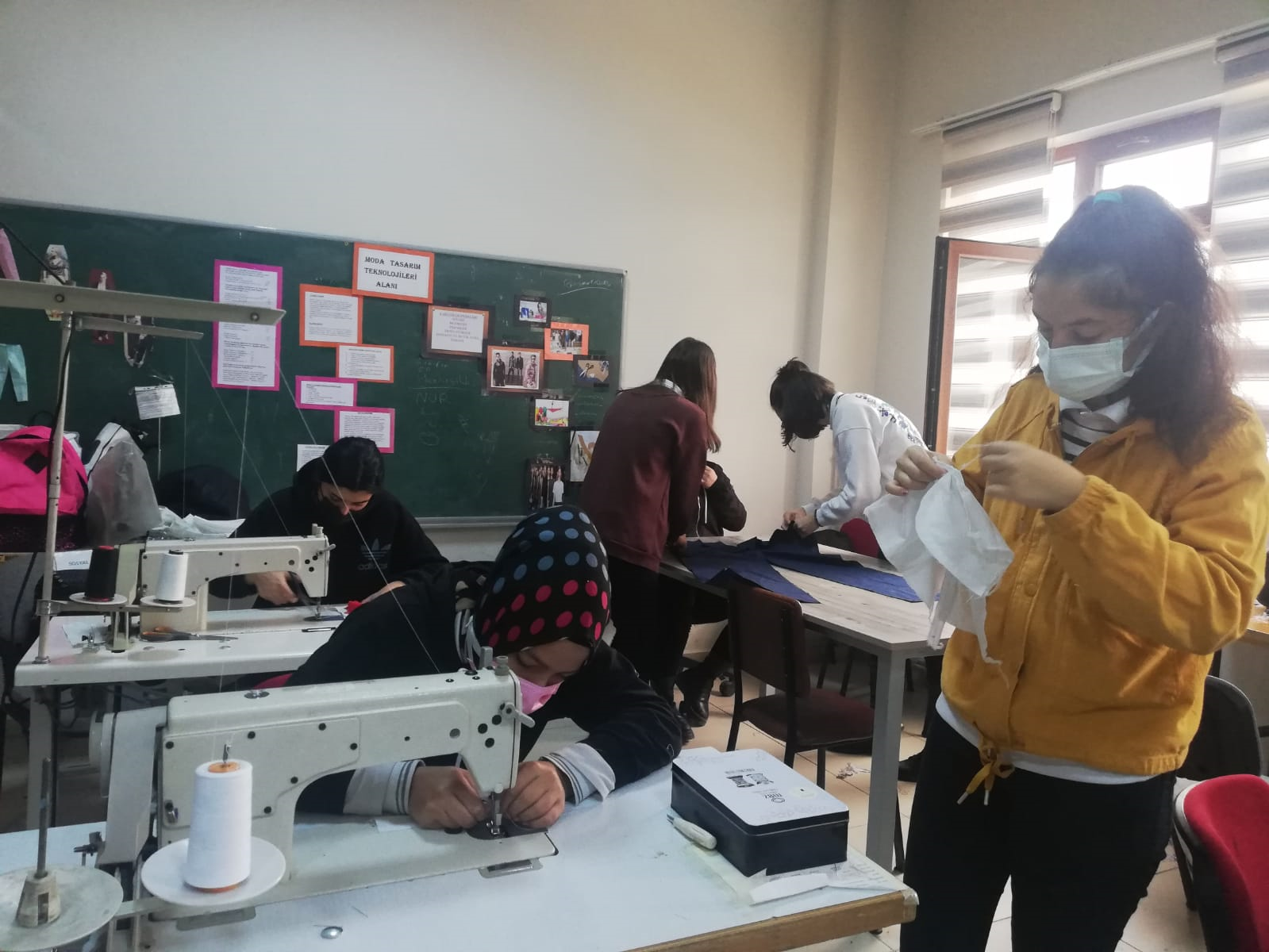 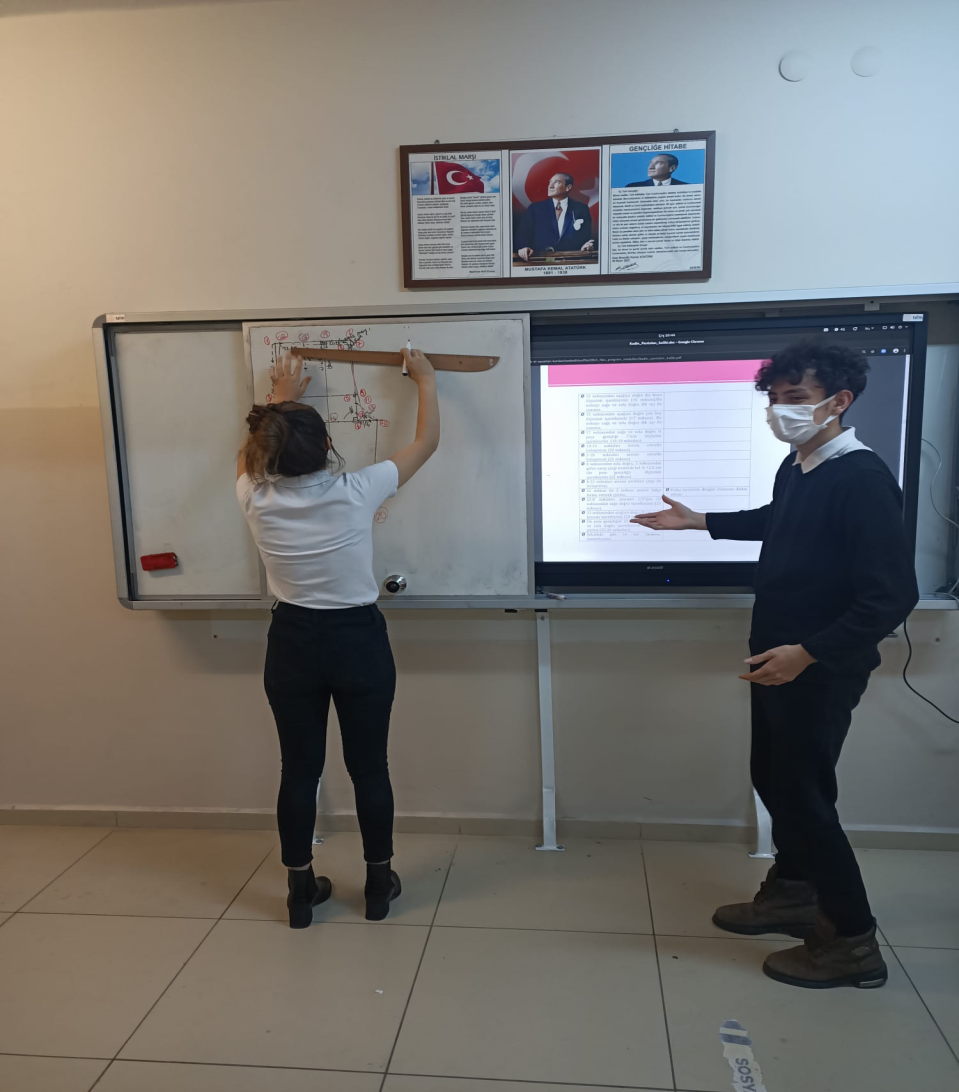 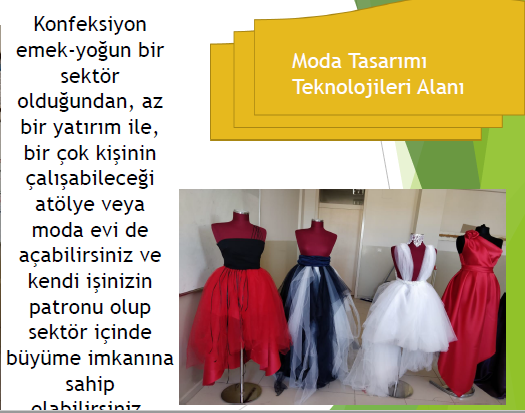 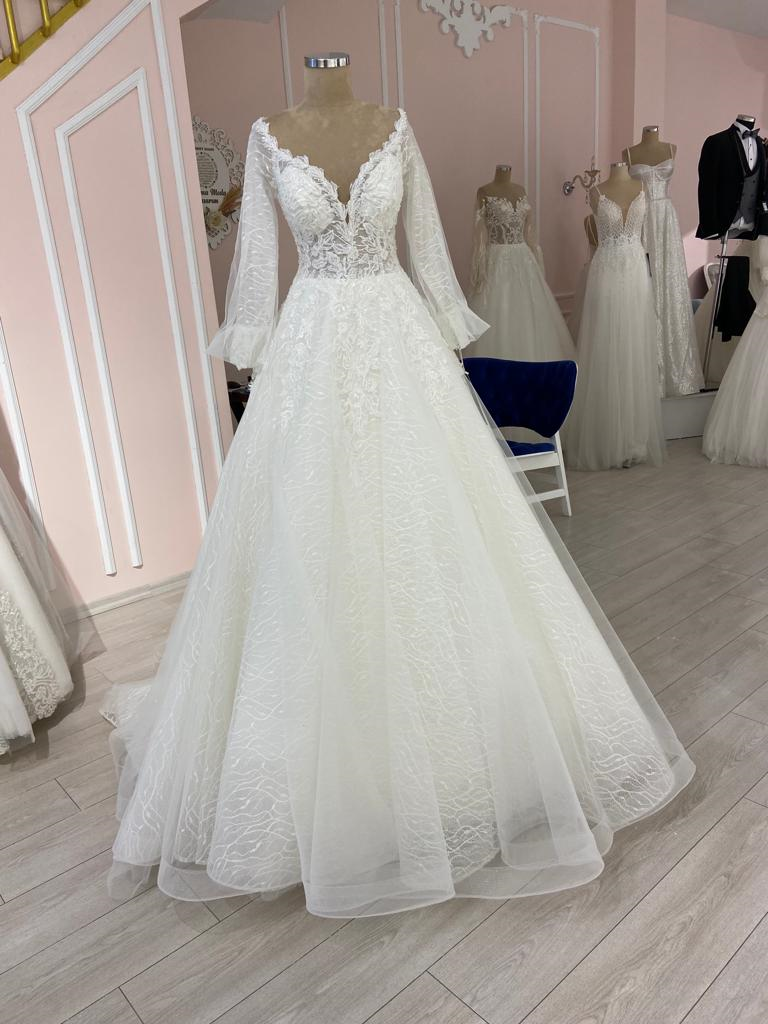 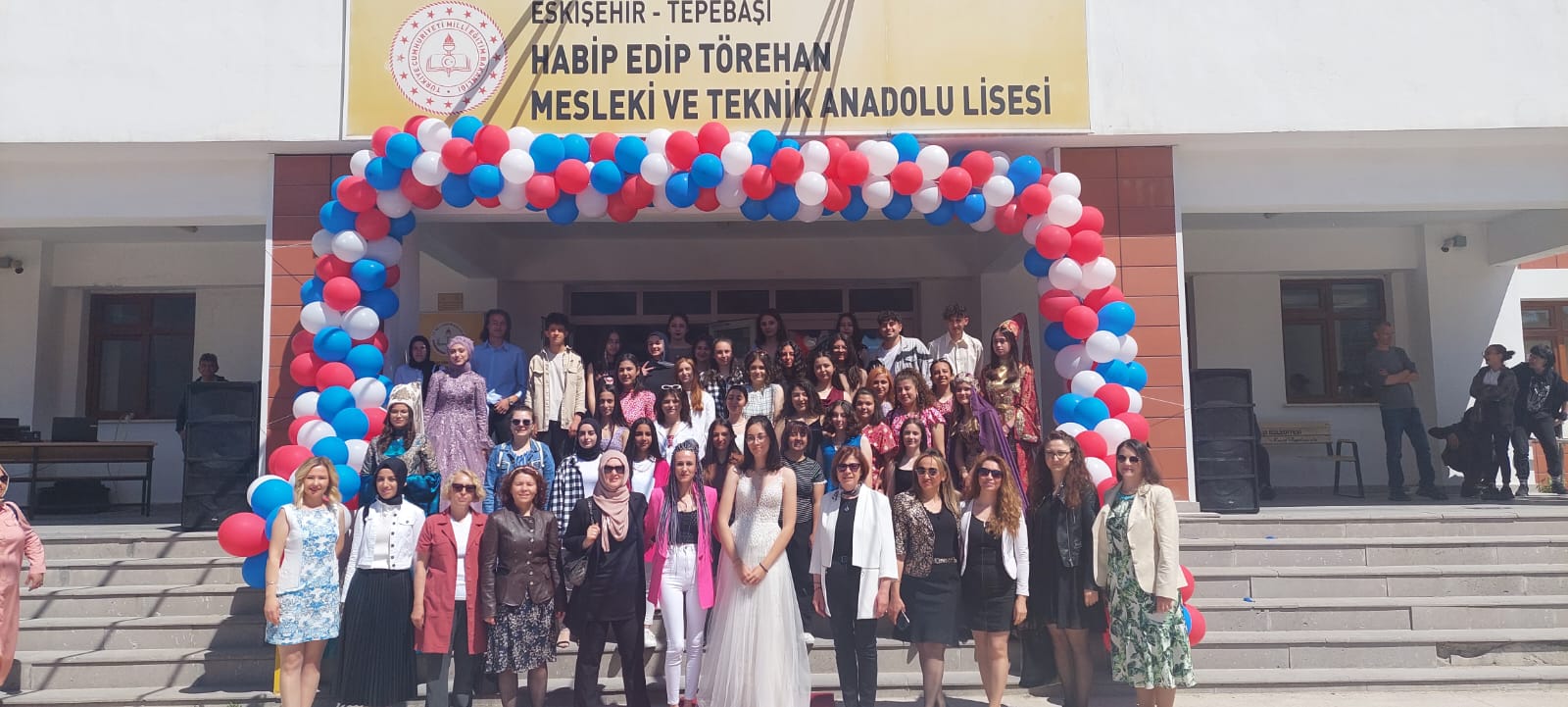 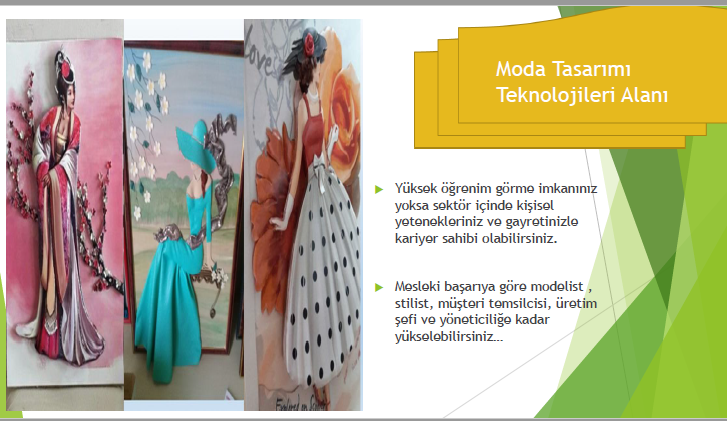 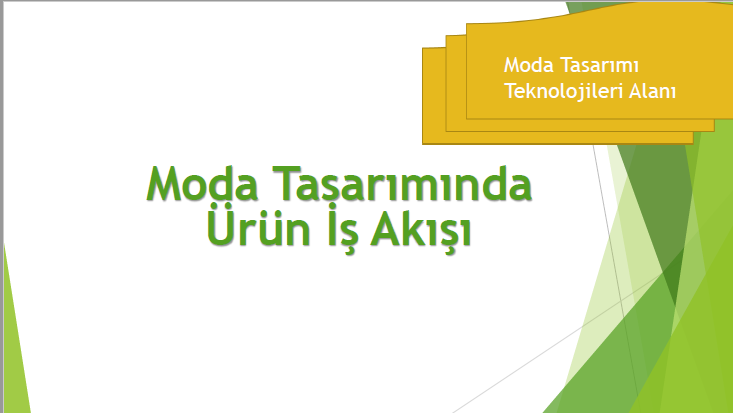 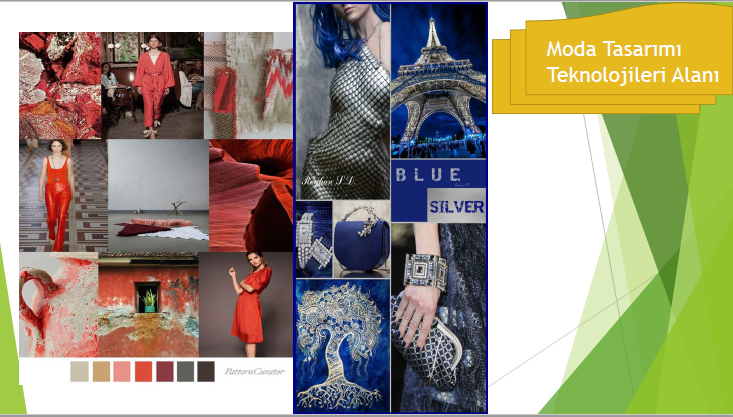 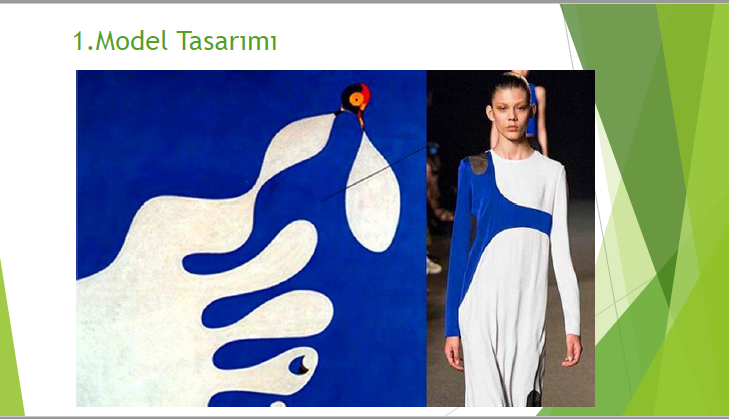 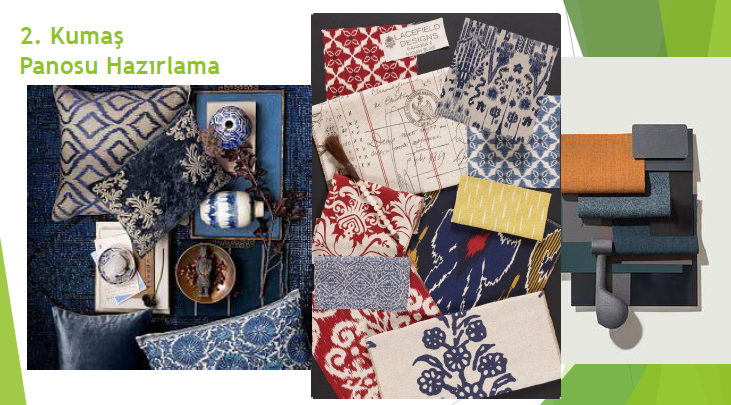 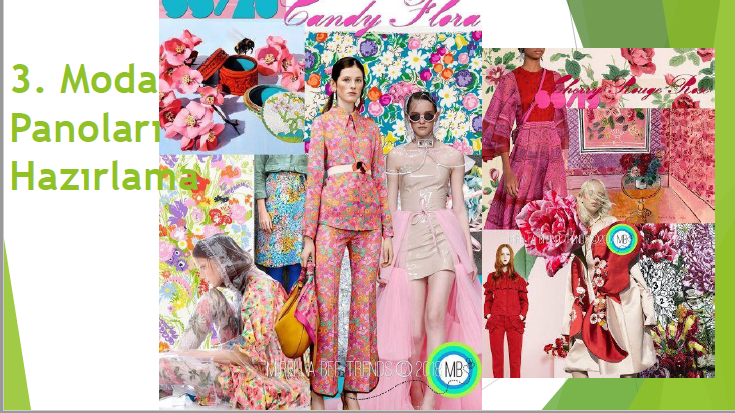 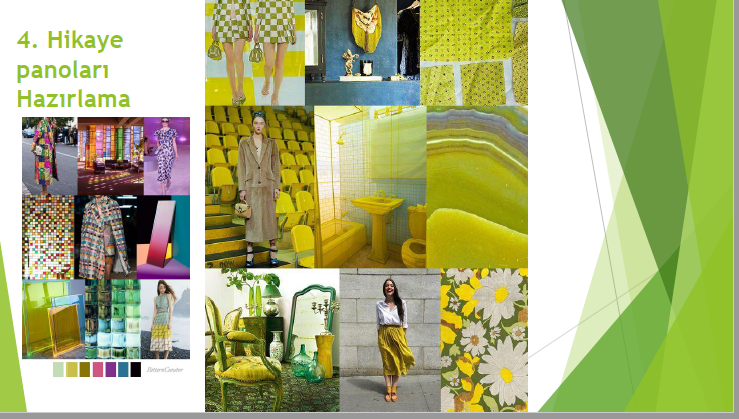 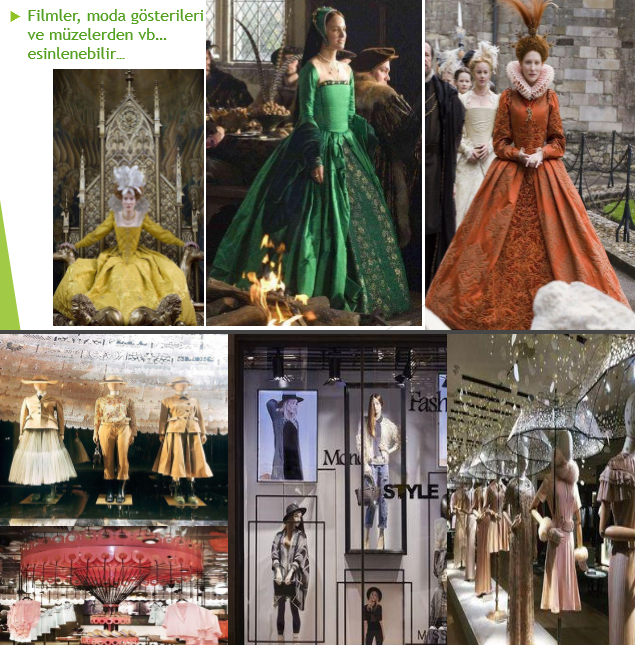 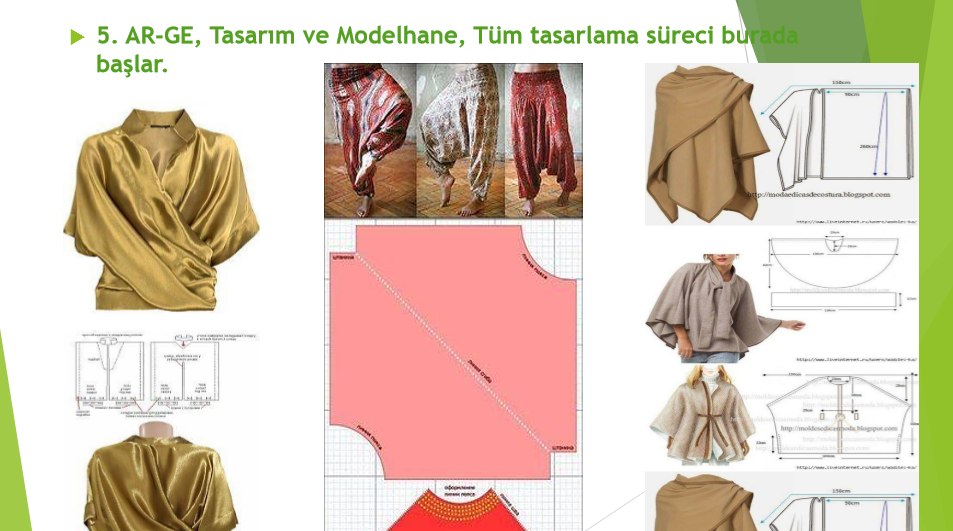 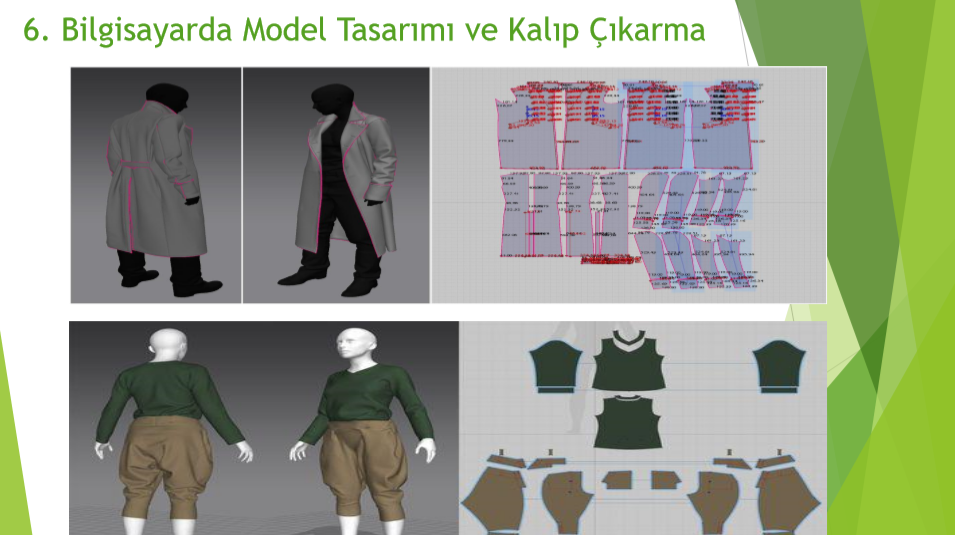 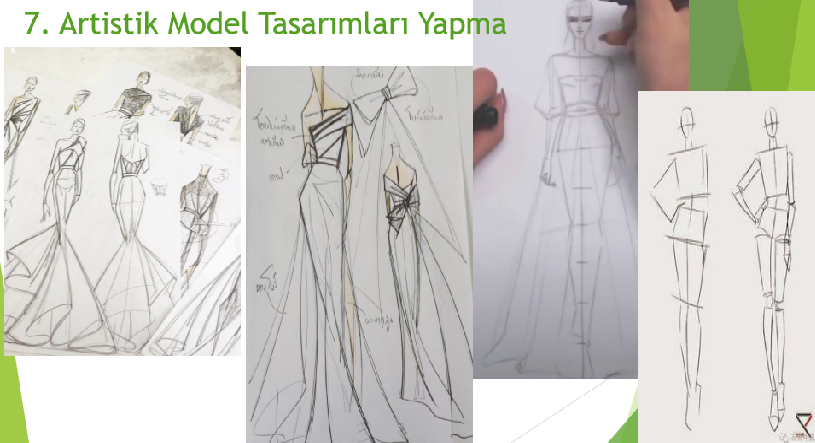 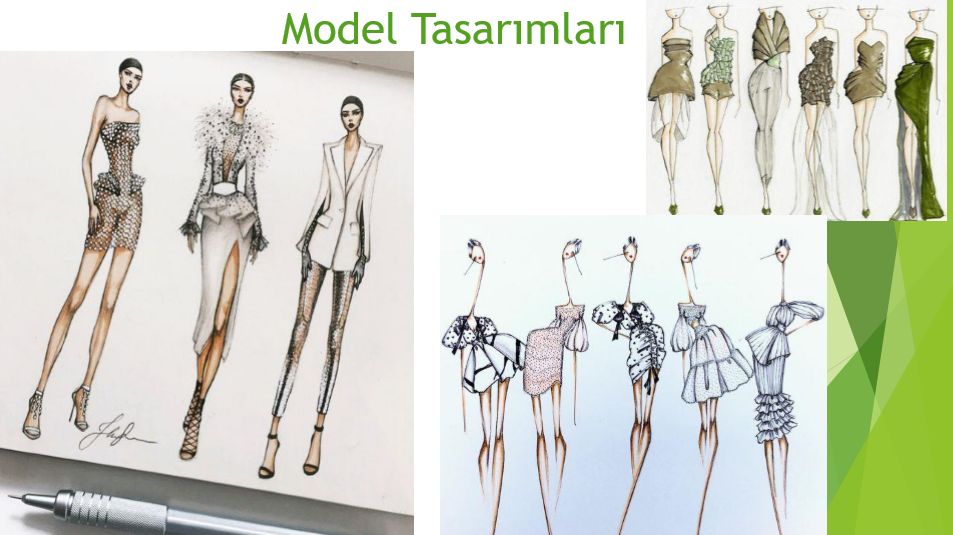 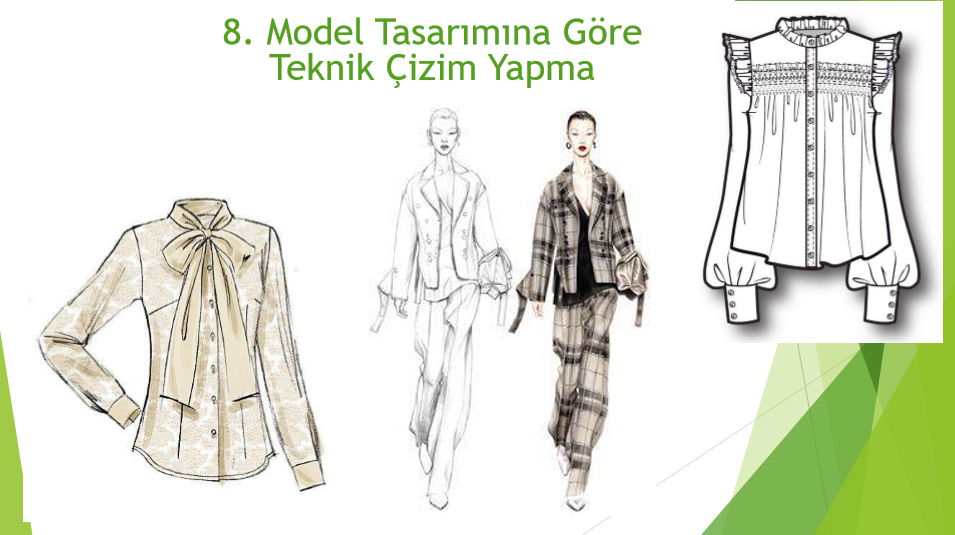 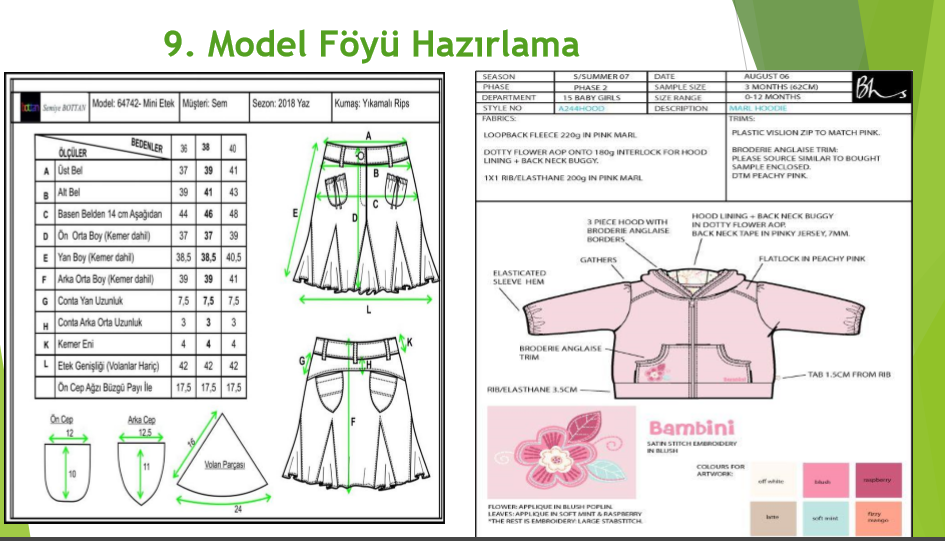 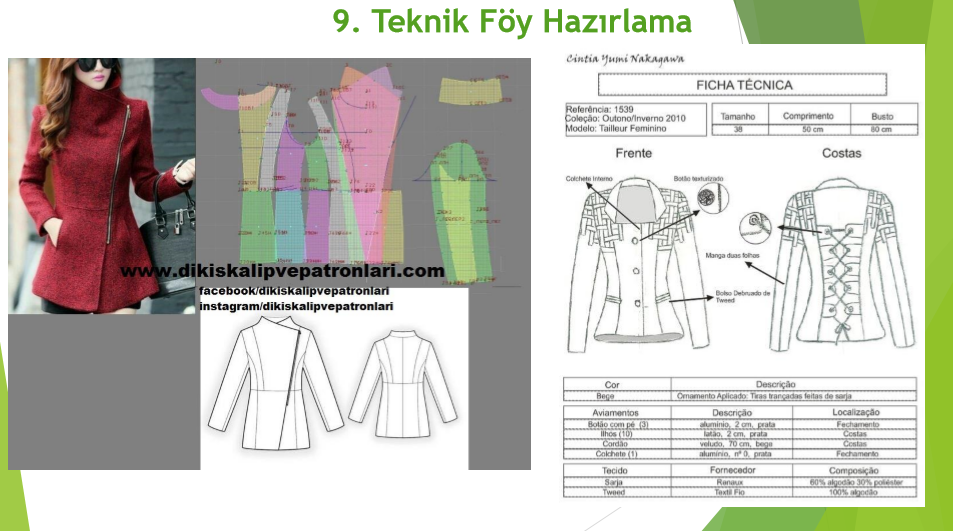 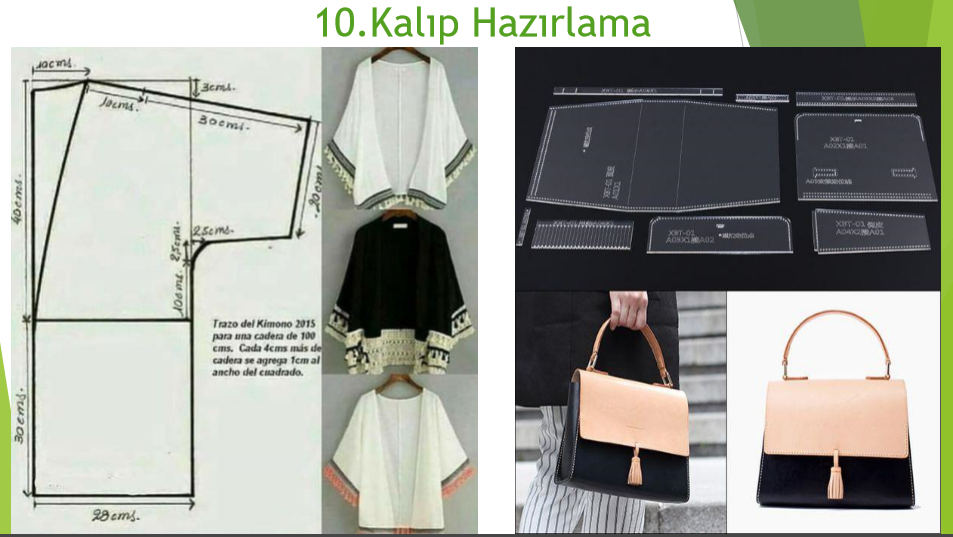 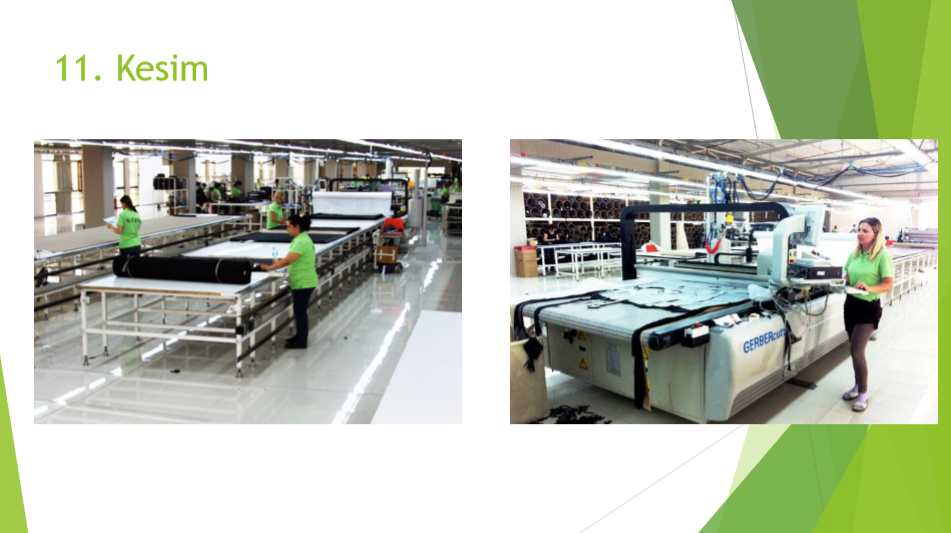 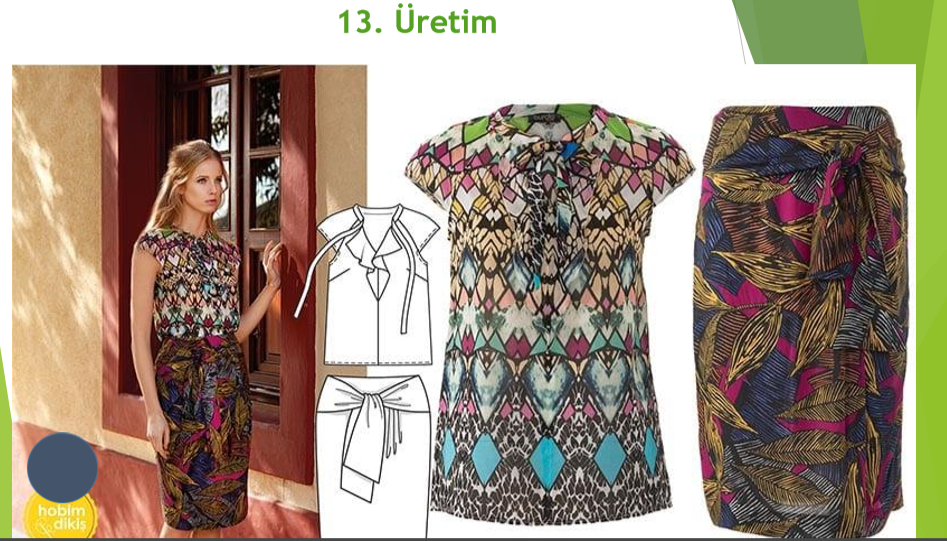 ÜRETİM
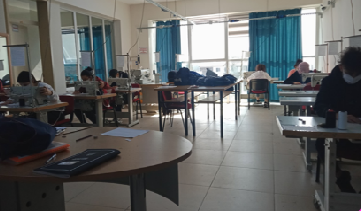 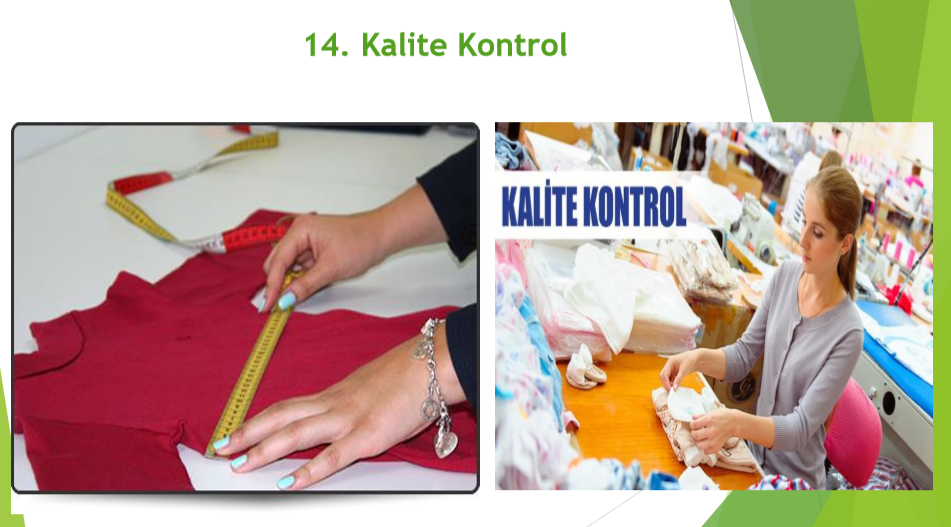 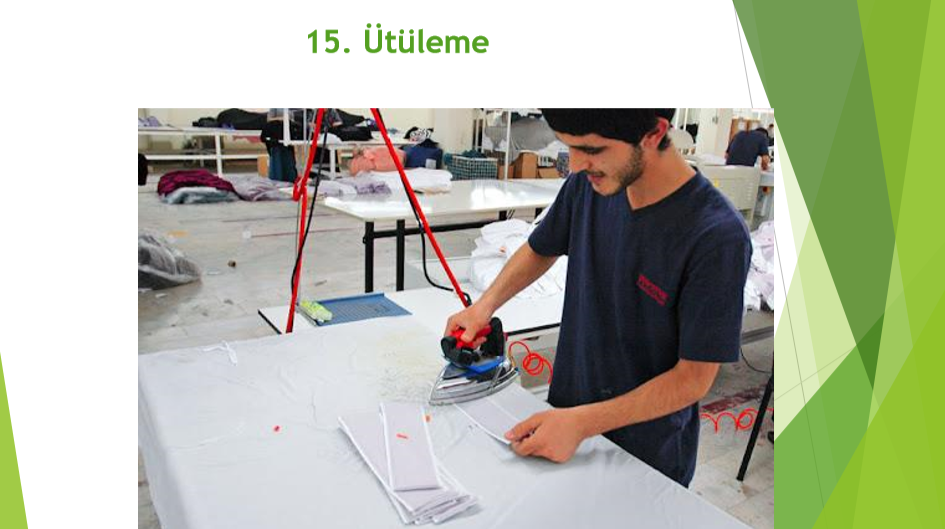 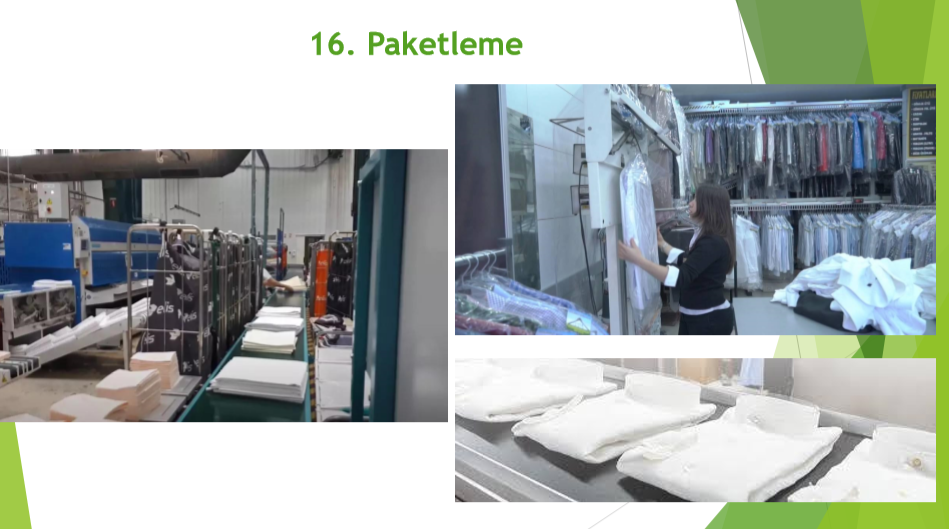 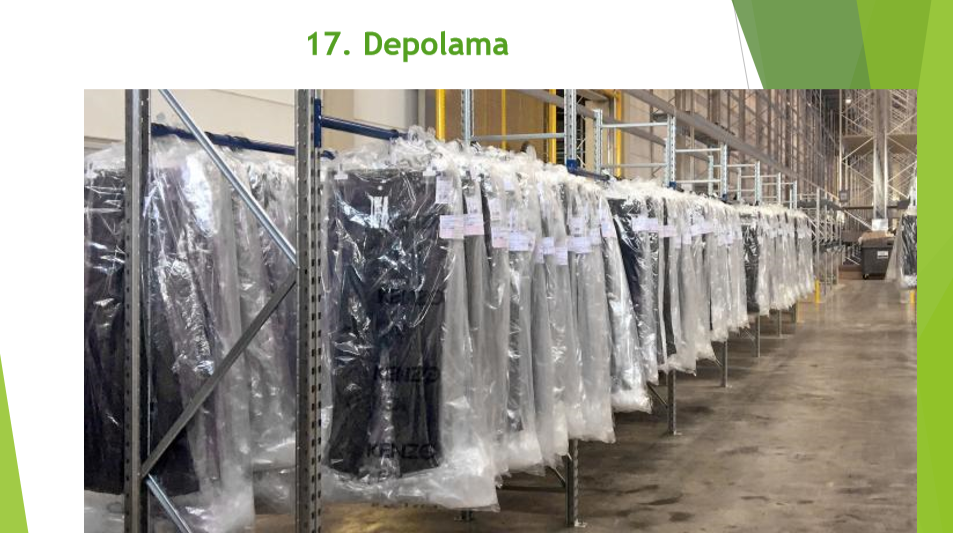 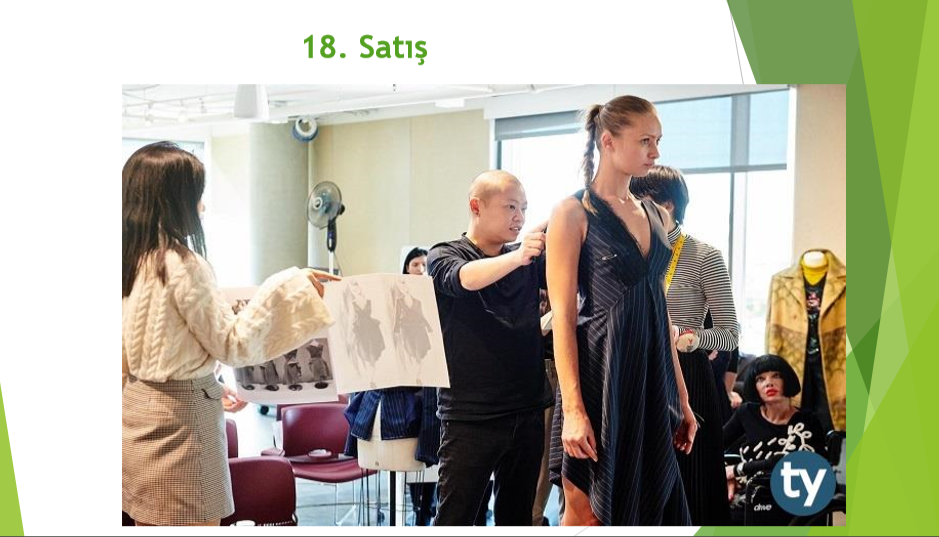 DİNLEDİĞİNİZ İÇİN TEŞEKKÜR EDERİZ 